BEFORE the session starts:
Examine the Session Map
Note on the map the questions you hope to have answered in this session.
High-quality professional development (PD)
is about
a common understanding of professional learning
optimizing learning opportunities
by developing
by planning for
specific instructional elements
by establishing
by incorporating
by implementing
goals for high quality professional development
professional development practices and structures
the guiding principles of adult learners
What are the differences between providing training and facilitating professional development?
How can I ensure that the goals of high quality professional development are established and eventually met?
How should understanding the adult learner influence my professional development planning and and presentation?
How can I address my biggest challenge in providing high quality, ongoing professional development?
What is my plan for integrating technology into the professional development opportunities I offer?
How do I continually plan for coaching and follow-up support?
6/14/13
University of Kansas Center for Research on Learning:: DD,RG.PG
1
Is it Professional Development or is it Training?
Effective Professional Development for the Adult Learner
2013 SIM Conference Strand
with
Patty Graner & Devona Dunekack
KUCRL
6/14/13
University of Kansas Center for Research on Learning:: DD,RG.PG
2
What’s the Difference?
Training


Professional Development
6/14/13
University of Kansas Center for Research on Learning:: DD,RG.PG
3
[Speaker Notes: We’re going to get you working right away – this activity will help us make sure we are in the same book and see if in fact we are in the same chapter when it comes to professional development   
 At your tables we would like you to discuss and chart the following: But before you do some instructions!
The person with the longest hair will be the facilitator for your table
The person with the shortest hair will be the recorder and reporter for your group 
Now for your group assignment.  
Define training
Define Professional Development 
Discuss whether or not there is a difference between training and professional development – and if so, what the similarities and differences are 
Post your chart on the wall
NOTE: after activity, define terms on slide - may want to have definitions ready to ‘fly in
Allow 15 minutes for this activity 

Here are the definitions we came up with, how closely do they match yours?
 Training: An “event” where specific knowledge or skill is presented or reviewed to increase efficiency and productivity.  May include assessment and reflection.  Training focuses on short-term needs
Professional development: An ongoing process for the development of knowledge and competency through a comprehensive, sustained and embedded approach to improve effectiveness.  Will include self-assessment and reflection.  Professional development is about addressing long term goals.
We want to be clear that one is not good and one bad.  But they both have a purpose and when done well are completely integrated. One can say there is training without professional development but not professional development without training. 
To us it is about applying research-based experiences regarding structures, activities, and especially supports to ensure that the staff  can implement the behaviors or interventions with fidelity and to produce deep changes in their instructional practice.]
Getting Results from Your PD
Joyce, Showers & Bennett, 1987; Joyce & Showers (2002)
6/14/13
University of Kansas Center for Research on Learning:: DD,RG.PG
4
[Speaker Notes: No doubt many of you are familiar with the classic research on professional development by Joyce, Showers & Bennett.  
As professional developers there is a lesson for us in their research.  A lesson many of us know but often find challenging to use. The journey from Study Theory (training) to Mastery is a difficult path.  
 Research tells us if we are expecting not just knowledge and skill gain but also transferring or actually using what has been learned to improve instruction  then we have to allow for coaching and follow-up support.  
How exciting it is going to be to be working on a professional development system that gets 95% transfer of the knowledge and skill into the everyday contact with the students!]
6/14/13
University of Kansas Center for Research on Learning:: DD,RG.PG
5
[Speaker Notes: Notice the value added first with Feedback and then with Feedback AND Coaching]
Goals of High Quality PD
Mastery

Practice

Ongoing learning
6/14/13
University of Kansas Center for Research on Learning:: DD,RG.PG
6
[Speaker Notes: Quality teachers are not developed or trained by others. The goals of high quality PD calls upon teachers to become professional learners who want to learn to change and adapt on an ongoing basis in collaboration with others.  And that takes mastering the skill by practicing it over and over and over, until it’s an automatic response.   And, we must continue to be ongoing, life-long learners.  We should never stop learning; we should be the LEAD learners in the room!  High quality PD should be conducted in authentic settings and viewed as a process in which we continuously learn in order for students to learn.  Really, can we legitimately ask any less of ourselves than we do of our students…or PD participants?]
Mastery
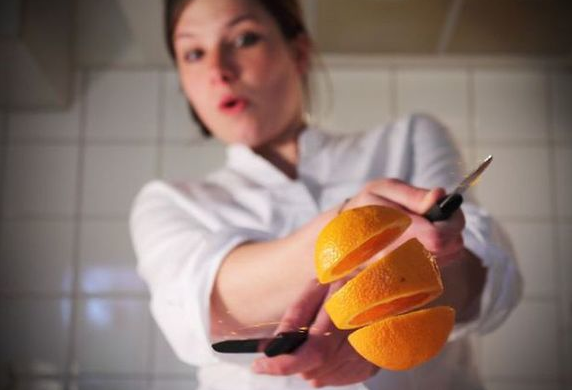 6/14/13
University of Kansas Center for Research on Learning:: DD,RG.PG
7
[Speaker Notes: First is mastery. Is someone who is a Master Chef simply a good cook or is a Master Craftsman simply a good carpenter?  When you hear the term “master teacher” what characteristics come to mind?  
When one has mastered something would we say she has full command of the subject or task?  To me, mastery means not that they just know how to do the task really, really well but that they know it so well that adjusting midstream is not difficult for them, yet still with a high quality outcome. 
For us, mastery is about ensuring that participants have learned the intervention as it was intended and know how to  use it in their classroom.
Getting to mastery is a process tied to specific learning objectives and can be observed and measured.  These measured observations provide a source of evidence to guide the next steps leading to mastery. One can imagine that the chef on this slide has to master many preliminary steps before she could in one movement, slice this orange using both hands. Think about what this chef’s instructor would want to see her be able to do FIRST and then second and third before she reached this level.  What might an observation checklist look like?  Well, maybe the first thing on the checklist would be selecting the right knife for the job.  
There are stages to mastery – it is not something that happens over night and not something that can be accomplished through trainings – but through professional development,]
High Quality Practice
6/14/13
University of Kansas Center for Research on Learning:: DD,RG.PG
8
[Speaker Notes: We want you to think of “Practice” with a capital “P”.  So, we do not mean doing something over and over again to get better BUT to consistently perform “at mastery”. Once you get there it becomes simply a way of doing things, what you do as a matter of course and with a level of automaticity. 
We want mastery to become the Practice of using strategies, routines, or the strategic behaviors necessary during any instruction, not just once or when someone is watching but as a matter of ongoing  PRACTICE.  So, first there is mastery (being able to do the task as expected)  and then there is high quality practice – doing the task as expected again and again -  because as their Practice, master teacher, chef, or craftsman always do their highest quality of work– it is what makes them masters.]
Ongoing learning
6/14/13
University of Kansas Center for Research on Learning:: DD,RG.PG
9
[Speaker Notes: In order to stay at the top of their game, Masters don’t stop learning. While they have incorporated best practice into their everyday work they are always seeking to learn more.
On-going learning is about staff adapting or changing how they currently instruct based upon being able to transfer their new knowledge and skills to their work. 
This can happen when a systematic professional development system is in place that allows for both individual study and collaboration with their peers.
Adult professional learning is most successful when it occurs within a social, collaborative environment, when participants routinely collaborate with trusted colleagues to solve the problems.
Remember that mastery –the ability to learn and implement a method at high levels of fidelity in the work setting is our goal and that the new method becomes a part of one’s Practice (as natural as breathing). 
 An understanding of the basic principles of adult learning can guide professional development and help to ensure the mastery we are seeking.]
Turn to Your Neighbor (TTYN)
How can I ensure that the goals of high quality professional development are established and eventually met?
6/14/13
University of Kansas Center for Research on Learning:: DD,RG.PG
10
[Speaker Notes: Allow time to discuss…
What are your thoughts?  How does this resonate with you?]
Guiding Principles of Adult Learning
Orientation and Motivation

Human Sense-making

Balancing content focus and content coherence
6/14/13
University of Kansas Center for Research on Learning:: DD,RG.PG
11
[Speaker Notes: Since our professional development is targeted toward adults, it is important to review what we know about adult learning:  
Orientation and Motivation –Kanfer
Human sense making and The Conservation Principle – Spillane, Reiser and Reimer 
Balance of content and coherence – Desimone, 2010]
Orientation and Motivation
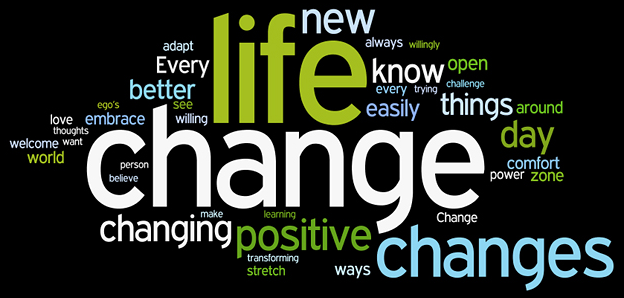 6/14/13
University of Kansas Center for Research on Learning:: DD,RG.PG
12
[Speaker Notes: There appears to be a paradox when discussing adult learner motivation.  On the one hand, principles of adult learning most often emphasize adults’ inherent readiness to learn.  On the other hand, professional development at it’s core is about on-going learning and when we learn new methods, that means we need to change how we are doing things. Kanfer reported that prior to PD, adults may not associate new learning opportunities with prior schooling or knowledge. But the more that PD is connected to the demands of their role or job, the stronger the motivation to engage in the PD. She also reported that during PD interaction and engagement are essential to transfer. Organizational support and support by the supervisor are essential regardless of the learner’s mastery.
Change can be intimidating and make people uncomfortable.  Professional development can start a change cycle that can cause people in the organization to try to maintain current practices and hold on to their current role or identity. 
It isn’t that we are all opposed to change – it is just that it can be hard and most of us already have plenty going on in our lives and so it is understandable that we want to conserve what we have and know.
Yet, the words on this slide show us that there are positives to changing.  And, that is what we have to help our colleagues understand and experience.]
Human Sense Making
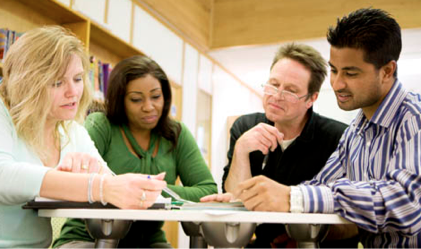 6/14/13
University of Kansas Center for Research on Learning:: DD,RG.PG
13
[Speaker Notes: Spillane, Reiser, and Reimer report that human sense making occurs at the personal level.  This is when adults begin to understand their practice, possibly changing their beliefs and attitudes.
Remember, when people believed the earth was the center of the universe until Copernicus rocked the world by suggesting otherwise? 
Well, while we don’t believe the earth is the center of the universe anymore we humans certainly sometimes think we are – we ask ourselves, “What does this have to do with ME?”  We need to make sense of what we are being asked to do.  We need to know if or how something fits with our current work roles as well as with our attitudes and beliefs about ourselves as professionals…how does this change the way I work, how I think about what I do?  This is called human sense making. 
As PDers, we must be attentive to how the participants are adapting the new practice we are teaching with their personal theories, beliefs, attitudes and classroom roles.  
We can help and support participants’ need for human sense making  by providing opportunities for collaborative discussion, personal reflection, and evaluation about this new method of instructing – this new way of doing things. 
Change can be intimidating and make people uncomfortable.  Professional development can start a change cycle that can cause people in the organization to try to maintain current practices and hold on to their current role or identity. 
This phenomenon has been called the Conservation Principle by Spillane, Reiser, and Reimer. With the conservation principle, when people receive new information they try to connect it with information that they already possess, a necessary connection. However, some people will try to change the new information to fit with what they already know even if it doesn‘t fit. When this happens they may change the new innovation which can be a threat to mastery and fidelity.  For example, an instructor may already require  students to take notes in class.  However, in a session she was taught a method of teaching students how to take better notes which differed from her current method.  After the session, the instructor gave the students the new note taking form but decided it wasn’t necessary to actually teach the new method.  So, she got new information on note-taking, connected it to something she already did, which was to expect students to take notes, so it connected to information she already knew.  However, the misfit came when she decided to not actually teach the new method to their students.  

Turn to your neighbor – share an experience you have had with the conservation principle – perhaps your experience was with someone who dug in their heels or perhaps initially he was stubborn but you helped him turn it around.  (Allow only a couple of minutes for this exchange).]
Balance Content and Coherence
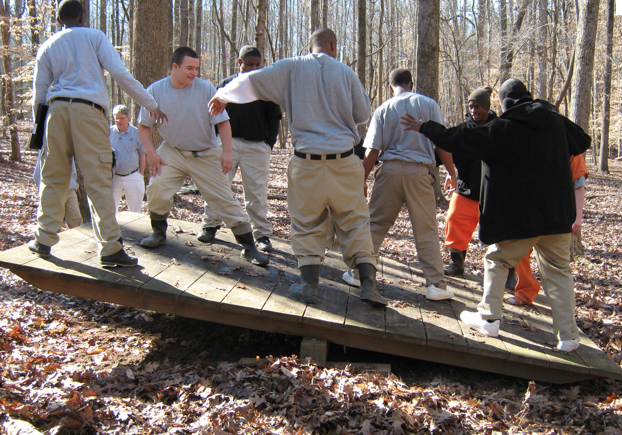 Content
Coherence
6/14/13
University of Kansas Center for Research on Learning:: DD,RG.PG
14
[Speaker Notes: The third guiding principle that supports high quality professional development is the need to balance content and coherence. 
Each professional development event needs to have a content focus that directly shows the need for this intervention and the impact using this intervention will have on student outcomes.  According to Desimone, having a content focus may be the most influential feature for instructors
Because the content – the new teaching strategy or method - may be new and unfamiliar – it must have a logical connection or be consistent with not just the participants’ knowledge and beliefs (remember human sense making) but it must reflect the policies and reforms of the organization. This is coherence .  
Professional Development should make clear the impact and the need of the intervention showing how it fits within the organization’s mission and/or policy.   
How does the content line up with the school improvement plan, or the target for the school.  If a school improvement goal is to improve the students’ ability to distinguish between main idea and details, then the question would be how does PD content, for example, Fundamentals of Summarizing, reflect that goal?  How does it fit?  The relevance of learning how to summarize becomes a clear student outcome and fits within the school’s academic plan.
The PD experience must balance the need for and impact of the intervention while recognizing the expertise and knowledge of the participants.

*****REFLECTION GOES HERE***]
Your Turn
Find a discussion partner

How does understanding the adult learner influence my professional development planning and presentation?
6/14/13
University of Kansas Center for Research on Learning:: DD,RG.PG
15
Professional DevelopmentPractices and Structures
Before

During

After
6/14/13
University of Kansas Center for Research on Learning:: DD,RG.PG
16
[Speaker Notes: Up to this point we’ve discussed what components of professional development give us the biggest bang for our buck if we are expecting transfer of knowledge and skill within the teaching practice.
We’ve also talked about goals of professional development and principles of adult learning. 
Now let’s work together to identify what we think are best practices for Professional Development – including structural elements such as participation, duration of training, size of group, etc.)

(We want to recognize that there is a wealth of PD expertise in the audience this next activity is meant to tap into group’s experience. This exercise needs to be as relational and validating as possible. The next slide provides instructions to the group for the activity.)

The activity goes as follows:
 Each group has 3 pieces of chart paper labeled as Before, During and After. 	
 Each group is to identify and record on sticky notes (one idea per sticky) what they think are “best PD” practices before, during and after a training event. NEED TO DETERMINE TIME FRAME
 Next they are asked to look at their ideas and ask themselves if they can create larger categories out of their ideas. – for example they may have listed activities that could collectively fit into a broader category. NEED TO DETERMINE TIME
 Have one group report what the big categories were for “before” then each additional  group only adds new content
After everyone has reported on “before” the presenter highlights the similarities of the big categories and then weaves in what the research tells us about “before” –  the slides for the 7 best practices (before, during and after)  plus structural elements with explanation notes are hidden but the presenter can use the content as needed for background knowledge and the weaving of group ideas and the research.]
Best Practices Activity
Brainstorm “best PD” practices – before, during, after 
One idea per post-it; stick to chart 
Are there sub-categories?
Be prepared to report your sub-categories for before, during, and after PD event.
6/14/13
University of Kansas Center for Research on Learning:: DD,RG.PG
17
[Speaker Notes: The facilitator at your table will be the person who has been a Pder the longest.  The recorder/reporter will be the person who has been at a Pder -in any capacity - the least amount of time.  
At your tables you are going to brainstorm and then record one idea per sticky note for what you think are best PD practices for before, during and after an instructional event.  You will be given X AMOUNT OF TIME 
Next you will look at your ideas and determine if your ideas can be grouped into broader categories.  An example might be if you were ask to initially identify everything you could about cars and your group listed tires, upholstery, seat belts, door handles, steering wheel, bumper, headlights, motor, etc.  Then you could take these things and arrange them into broader categories like exterior and interior and under the hood, etc.  That is what we mean by taking your initial ideas and placing them in broader categories X AMOUNT OF TIME.
Then we will pull together all of our ideas and relate them to what research tells us about “best practices”.]
Getting Results from Your PD
Joyce, Showers & Bennett, 1987; Joyce & Showers (2002)
6/14/13
University of Kansas Center for Research on Learning:: DD,RG.PG
18
[Speaker Notes: There’s real power in each part, but the real power to empower lies in the coaching…
Remind of professional development practice to include paper]
Before PD: Initial Engagement
Information preview

Explanation of Theory

Warm-up activity
How do I plan for coaching and follow-up support?
6/14/13
University of Kansas Center for Research on Learning:: DD,RG.PG
19
[Speaker Notes: Practice 1 is about engaging learners either before the actual event or right at the start to lay the groundwork so that they can begin to make sense of the new idea, information, or intervention.  This practice can “set up” participant motivation and begins the human sense making. 
Here are some ways this can happen:
An information preview is when participants get some information about the content of the event prior to attending.  For example, if the event was about using high yield strategies in the classroom, to whet their appetite, participants might be asked to view a short video showing some of those practices being used in a classroom.  Or the announcement or brochure about the event might be written in a way to entice the learner to want to know more.  Another example is a simple pre-test which shows the participants what they will be learning.  This also could guide the presenter in the development of the event since it lets them know what participants may already know.  
Participants may receive short articles that describe the theory behind what they will learn once they attend the event.  This could even be pre-event homework with a jigsaw puzzle activity once they all arrive where participants share what they’ve learned from their article with the others.
Or, once they arrive they may be given a pretest or a warm-up activity that   introduces the new information.  EXAMPLE OF WHAT WE DID IN THIS SITUATION GOES HERE?]
During PD: Demonstration and Illustration
Show ‘how to’
Lecture
Video
Demonstration
Illustration
Learner receives information
How do I plan for coaching and follow-up support?
6/14/13
University of Kansas Center for Research on Learning:: DD,RG.PG
20
[Speaker Notes: The second type of practice that supports our guiding principles is Demonstration and illustration.  This is when the instructor shows how the knowledge, material or teaching method will be used. Demonstrating gives the participant the chance to see the applicability – which we know to be important for adult learners and human sense making.  Why do I need to know this?  What does it look like?
Typically, an instructor illustrates a method through a lecture demonstration or a video and input or discussion is not asked of participants. The learner is traditionally receiving information at this point,  However, studies showed that demonstration was effective when the instructor allowed for learners to reflect on their own experiences with the new method.  In this slide, the discussion may start with the class sharing  experiences 
Yet, when using  demonstration or illustration alone participants  do gain knowledge (30%)  and skill development  (20%) but the  transfer of knowledge and skill is 0%.  So, just watching a demonstration wouldn’t necessarily mean the person can do that when she is with a student!  - Example nurse and needle
Where In today’s world can you find a demonstration of almost anything?  YouTube!  Khan Academy is another example of a website  that can be very useful for demonstration of math and science skills.  
Since we want to get to mastery our professional development system can’t stop here but it is an important step along the way.]
During PD:  Modeling, Application, Active Learning
I do it (think aloud model)

We do it (add participants)

You do it (practice, practice, practice)
How do I plan for coaching and follow-up support?
6/14/13
University of Kansas Center for Research on Learning:: DD,RG.PG
21
[Speaker Notes: Modeling means that the expert guides participants by clearly demonstrating while thinking out loud and engaging the participants in application of the new knowledge and skill.   
  For us, a model has very specific phases.
 First, we tell students what we are going to model and why. 
Second, we model, as perfectly as possible, the strategy or method and think out loud to ourselves in a way that explains each step and why we are doing it. During this phase, we should also problem solve our way out of a misstep. 
Third, we work ourselves through one perfect model and then we invite students into the model. Their role is to add steps or parts as invited. This is active learning.
And fourth, we do a summary for and with participants regarding the model.
Practice, practice, practices makes perfect.  Just ask any of the Olympic athletes how they got to the top of their game?  And I am sure one of their strategies is that they worked hard at it – they fell off the balance beam, they got up again.  They swam the length of the pool not just a couple of times but for hours every day.  Ok, our instructors don’t have that kind of time but that doesn’t mean we as professional development leaders can skip this step.  We just have to do it differently.  The use of video and other uses of technology will be of great benefit there.
Engaging participants in modeling that is linked to their real work can develop high skill knowledge  and skill  however remember that actual transfer to the work setting is only about 5%.  This is another rung to the ladder that gets us to high quality professional development – mastery of a new skill.]
During PD: Self-reflection,Self Assessment, Feedback
Reflect on knowledge or skill learned

Assess challenges

Feedback for clarity
How do I plan for coaching and follow-up support?
6/14/13
University of Kansas Center for Research on Learning:: DD,RG.PG
22
[Speaker Notes: All 3 of these practices are essential during professional development. When we provide time for participants to self reflect, we invite their engagement. These 3 practices allow participants to consider and ask themselves questions regarding what they did well, what was challenging for them, what they can do better and helps them to set goals for improved practice. When the 3 are combined, they allow the learner to fine tune their practice and engage in sense making.
Researcher John Hattie tells us when the 3 are combined feedback and instruction become so interwoven that they become a new form of instruction.]
After PD: Reflection
Reflection

Self-reflection

Dialogue
How do I plan for coaching and follow-up support?
6/14/13
University of Kansas Center for Research on Learning:: DD,RG.PG
23
[Speaker Notes: After the professional development session or event is completed follow-up must occur to ensure transfer of learning,  to ensure that the knowledge and skill learned at the training actually gets transferred to the classroom.  In fact, follow up is a distinguishing feature of effective professional development as opposed to just a training event. 
Building in time for reflection on the knowledge, skill or practice being learned can ensure participants’ engagement and learning   
Dunst and his colleagues identified 3 reflective activities including:
 performance improvement reviews
 learner journaling with instructor behavioral suggestions, EXAMPLE
and group reflection on instructor feedback. EXAMPLE
The greatest effect sizes are demonstrated during guided or facilitated reflection. 
In guided reflection, the coach or supervisor takes the lead in providing feedback regarding the learner’s performance. 
In facilitated reflection, the learner takes the lead in discussing their performance, the impact of professional development and the learner’s  perception of mastery.
 The result of reflection is that it advances to a process of learner identified but guided next steps essential in reaching a deep understanding of the method and fidelity to that method. Reflection gives the learner “room” to make sense of the new practice and knowledge. 
Dialogue is an aspect of reflection in Professional Development that supports collective participation. It is the interaction that occurs when participants discuss and reflect on their practice with their colleagues in a supportive and collaborative atmosphere. Dialogue, as described by Levine and Marcus describe it as a “rich descriptions of practice, attention to evidence, examination of alternative interpretations, and possibilities.’   Collectively, researchers support the idea that adult learning is social hence dialogue is a necessary process in moving participants toward deeper learning.
The practice of reflection can be face-to-face or technology mediated.]
After PD: Support
Coaching

Technical Assistance

Feedback
How do I plan for coaching and follow-up support?
6/14/13
University of Kansas Center for Research on Learning:: DD,RG.PG
24
[Speaker Notes: In professions, coaches are expected to be a part of the work. Tiger Woods has a coach; Meryl Streep has a coach;  Atul Gwande has a coach. This may seem scary, but it is critical to our professional growth.  And coaching and technical assistance are essential to successful and fermentation of any new practice.
As shown earlier,  researchers Joyce and Showers reported effect sizes for various professional development practices; when feedback and coaching were a part of the Professional Development  knowledge, skill and transfer were at 95%!   
A word or two about feedback;
 Hattie and Timperly conducted a meta-analysis of feedback which indicated that it is one of the most powerful influences on learning and achievement. These researchers caution that the timing of feedback cannot be distal to the practice. They note that when mastery building is the focus, immediate feedback can interfere with the processing learners need to build associated strategies. If feedback is too distal from the observation, it can lose its relevance.
Feedback must be targeted and related to specific behaviors and tasks if it is to  positively impact engagement and performance.
 It should help the learner to fill the gap between what they understand and the targeted practice. 
It should be perceived as a dialogue that reinforces the learner and is a low threat to self-esteem. 
Finally it can have negative consequences and effects when it is unclear or evaluative.]
Getting Results from Your PD
Joyce, Showers & Bennett, 1987; Joyce & Showers (2002)
6/14/13
University of Kansas Center for Research on Learning:: DD,RG.PG
25
[Speaker Notes: There’s real power in each part, but the value added to empower lies in the coaching…]
PD Practices: Instructional Elements
Collective Participation
Duration
Group size
Setting
Technology integration
6/14/13
University of Kansas Center for Research on Learning:: DD,RG.PG
26
[Speaker Notes: Decisions about the structure of the professional learning opportunities also influence the outcomes. 
Five structural elements have been identified that contribute to success and influence intended outcomes. We are very briefly going to review them here. 

Collective Participation enhances adult learning making it more effective when it occurs in authentic settings and within collaborative environments. Establishing routine collaboration with trusted colleagues to solve problems, share struggles, elicit peer advice or celebrate successes through communities of practice is also the work of the professional developer. Adult professional learning is also most successful when it occurs within a social, collaborative environment, when participants routinely collaborate with trusted colleagues to solve the problems. It is the Professional Leaders role to facilitate such arrangements within and across sites as well as within common content areas physically or virtually. Ensuring a safe to risk environment is key to ensuring that these arrangements are powerful.
Meeting the intended goals and outcomes of Professional Development events or sessions requires time, and no shortcut exists, making planning for sufficient duration imperative.  Professional Development requires sustained, intensive contact across a period of time that allows participants the necessary time to absorb, acquire, and practice their new knowledge and techniques. Larger effect sizes are reported when participants have more time to learn and practice and receive feedback. Some researchers suggest that a minimum of 20 hours is necessary for participants to master a practice and others suggest at least 50 hours to change and sustain mastery and deep knowledge. 
Group size plays a role in ensuring that learning, practicing and engaging in Professional Development results in maximum learning. Research suggests that small groups are optimal for mastery. Such group sizes allow time for analysis, reflection and practice. Research suggests that for online Professional Development, cohorts should be limited to 20 or fewer.
When Professional Development is conducted within the participant’s setting, effect sizes are larger. The setting should be authentic and within a social, collaborative environment so that trusted relationships can be developed. Also, researchers recommend that the PD occur within the participant’s work day. HOW DO YOU TALK ABOUT SETTING WITH ONLINE?
Finally, research suggests that Professional Development delivery be blended or multi-modal, dynamic and responsive supported by online resources and technology. Face to face interactions blended with online opportunities create flexibility and accessibility that advantage learners. Online facilitation can be supported by webinars, conference calls, online resources and other web2.0 technologies such as wikis, blogs, and real-time chats.]
Ending Activities
How can I address my biggest challenge in providing high quality, ongoing professional development?
Session Map: Revisit your questions. How were they answered?
6/14/13
University of Kansas Center for Research on Learning:: DD,RG.PG
27
Presentation Resources
Graner, P.S., Ault, M. M., Mellard, D. F., & Gingerich, R. A. (2012). Effective professional development for adult learners, unpublished white paper.  Lawrence: University of Kansas.

This presentation developed in partnership: Devona Dunekack, Robin Gingerich, Patty Graner
6/14/13
University of Kansas Center for Research on Learning:: DD,RG.PG
28
[Speaker Notes: What we have addressed in this session is what research tells us is best practice in Professional Development.  We expect that for most of you it’s been a refresher of why you do what you do so well!  
We recognize how hard it can be be to implement best practice all the time, every time.  Yet, we believe that this should be our goal – what we want to be moving toward.
We do this because we believe working together we can make a bigger difference in how students are instructed and therefore increase positive outcomes for them.]